OPHTHALMOLOGY 251
Phase 1 Orientation
Remote & On-site
Integrated Clinical Clerkship II in Ophthalmology
(subspecialty clinic exposure)

1 week
Remote & On-site Learning
LMS: UPM VLE
Main reference: Ophtha SIM 3rd edition (Valbuena/Castillo)

Course Coordinators: Trina Ranche & Franz Cruz
Resident Monitors: Mark San Juan, JP Lacanilao & Jomel Lapides
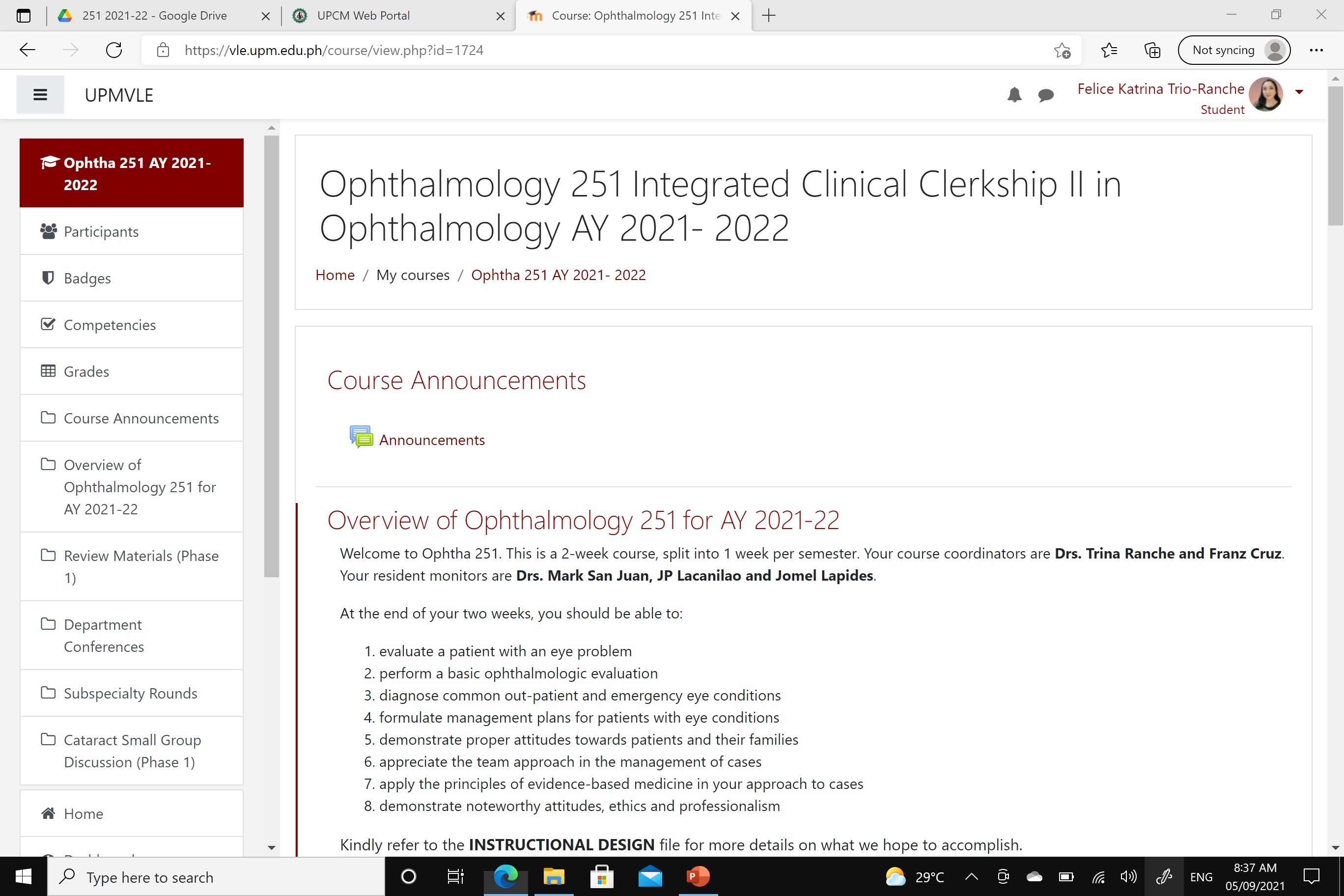 At the end of your two weeks, you should be able to:

evaluate a patient with an eye problem
perform a basic ophthalmologic evaluation
diagnose common out-patient and emergency eye conditions
formulate management plans for patients with eye conditions
demonstrate proper attitudes towards patients and their families
appreciate the team approach in the management of cases
apply the principles of evidence-based medicine in your approach to cases
demonstrate noteworthy attitudes, ethics and professionalism
End of Academic Year:
Final Exam 
Comprehensive Exam
Phase 1 activities
Study review materials provided in the VLE
Department Conference
Tuesday and/or Thursday via Zoom
Sign the attendance form
Attend subspecialty rounds
Glaucoma, Neuro-ophthalmology, Uveitis, Pediatric Ophthalmology & Strabismus, External Disease & Cornea, Retina, Plastic-Lacrimal, Orbit
LO will please compile attendance screenshots
Cataract SGD
Written report due Wednesday 5PM via VLE
Synchronous  SGD via Zoom on Thursday or Friday
Individual COME Project
Short video or meme with 280-character caption and 100-word explanation
Formative Quizzes
OR day (2 per day)
Observe surgeries
Use funduscopy task trainers
Ward activity (2 students at a time, max 3 hours)
Interview your assigned patient
Do bedside PE = VA with near vision chart, gross exam, EOMs, palpation tonometry
Radish SIC notes (can be done at home if with access)
Evaluation Scheme:

Summative Quizzes = 50%
Cataract SGD = 10%
Ward Case SGD = 10%
COME Project = 10%
Final Exam = 10%
Comprehensive Exam = 10%

* Deduction of 1 point from final grade for every attendance deficiency
Important:

We will use the Telegram group for announcements and clarifications. 
If there is any problem, please let us know immediately. 
Please fill up the SET for every faculty member involved in your subspecialty rounds, SGDs, and feedback sessions.
Please fill up the CEBS at the end of your second week.
Please follow all our COVID safety protocols.